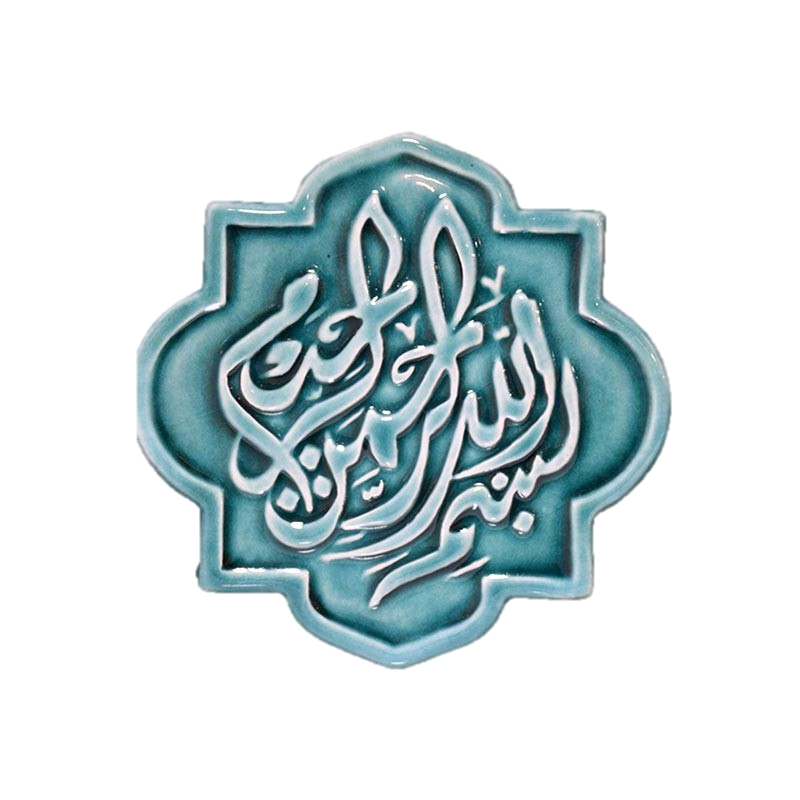 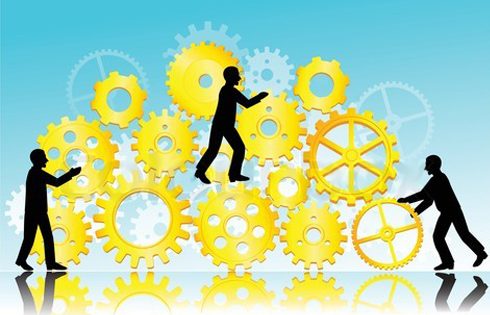 مهارت اقتصادی
تعریف مهارت اقتصادی
1. داشتن فهم صحیح از دنیا و نیازهای مادّی و مهارت 
«تحصیل» و «مصرف»
 مشروع و معقول دنیا.
2. مهارت تامین نیازهای مادی و مدیریت امور اقتصادی زندگی
نبودن منافات میان دین و زندگی
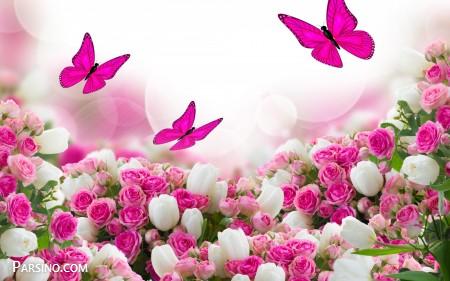 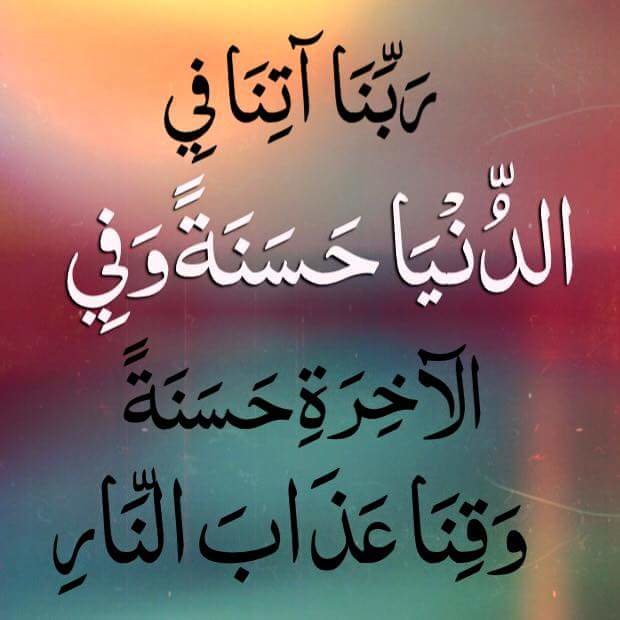 امور لازم برای کسب مهارت اقتصادی
کار و وجدان کاری
هنر آموزی
اسراف نکردن
حرفه آموزی
سخاوت
تکاثر نداشتن
انفاق مستحب
انفاق واجب
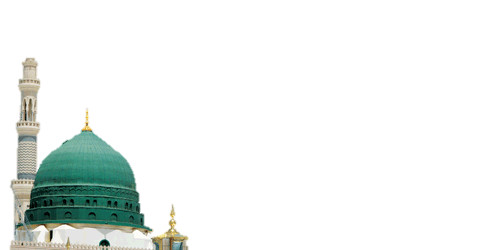 قَالَ رَسُولُ الله (ص):
‏ نِعْمَ‏ الْمَالُ‏ الصَّالِحُ‏ لِلرَّجُلِ الصَّالِح
 مجموعة ورام، ج‏1، ص 158‏
فوائد کار
1. عبادت و قرب الی الله
قَالَ رَسُولُ اللَّهِ (ص):
‏ الْعِبَــــادَةُ سَبْـــعُونَ جُـــزْءاً
 أَفْضَلُهَا طَلَبُ‏ الْحَلَالِ.
الكافي (ط - الإسلامية)، ج‏5، ص: 78
2. تقویت عقل
عَنْ أَبِي عَبْدِ اللَّهِ ع قَالَ:

 تَرْكُ‏ التِّجَارَةِ يَنْقُصُ‏ الْعَقْلَ.

الكافي (ط - الإسلامية)، ج‏5، ص: 148
3. بی نیازی
4. آرامش روانی
5. عزّت و استقلال شخصیت
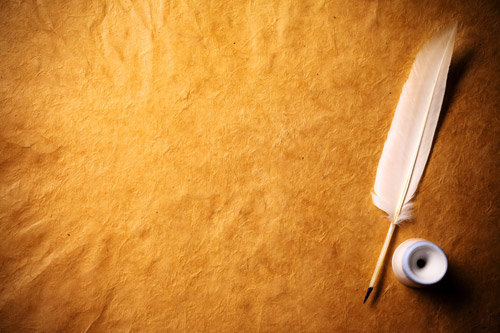 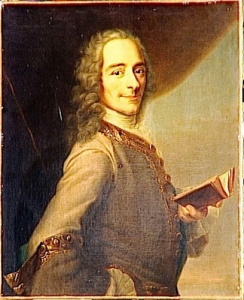 ولتر:  کار و فعالیت اقتصادی انسان را از سه بلای عظیم دور می کند:
فسق
احتیاج
افسردگی
عَنْ أَسْبَاطِ بْنِ سَالِمٍ قَالَ: دَخَلْتُ عَلَى أَبِي عَبْدِ اللَّهِ (ع) فَسَأَلَنَا عَنْ عُمَرَ بْنِ مُسْلِمٍ مَا فَعَلَ؟
 فَقُلْتُ‏ صَالِحٌ‏ وَ لَكِنَّهُ قَدْ تَرَكَ التِّجَارَةَ؛
 فَقَالَ أَبُو عَبْدِ اللَّهِ ( ع): عَمَلُ الشَّيْطَانِ ثَلَاثاً أَ مَا عَلِمَ أَنَّ رَسُولَ اللَّهِ (ص) اشْتَرَى عِيراً أَتَتْ مِنَ الشَّامِ فَاسْتَفْضَلَ فِيهَا مَا قَضَى دَيْنَهُ وَ قَسَمَ فِي قَرَابَتِهِ يَقُولُ اللَّهُ عَزَّ وَ جَلَّ:
« رِجالٌ لا تُلْهِيهِمْ تِجارَةٌ وَ لا بَيْعٌ عَنْ ذِكْرِ اللَّه»
الكافي (ط - الإسلامية)، ج‏5، ص: 75

‏
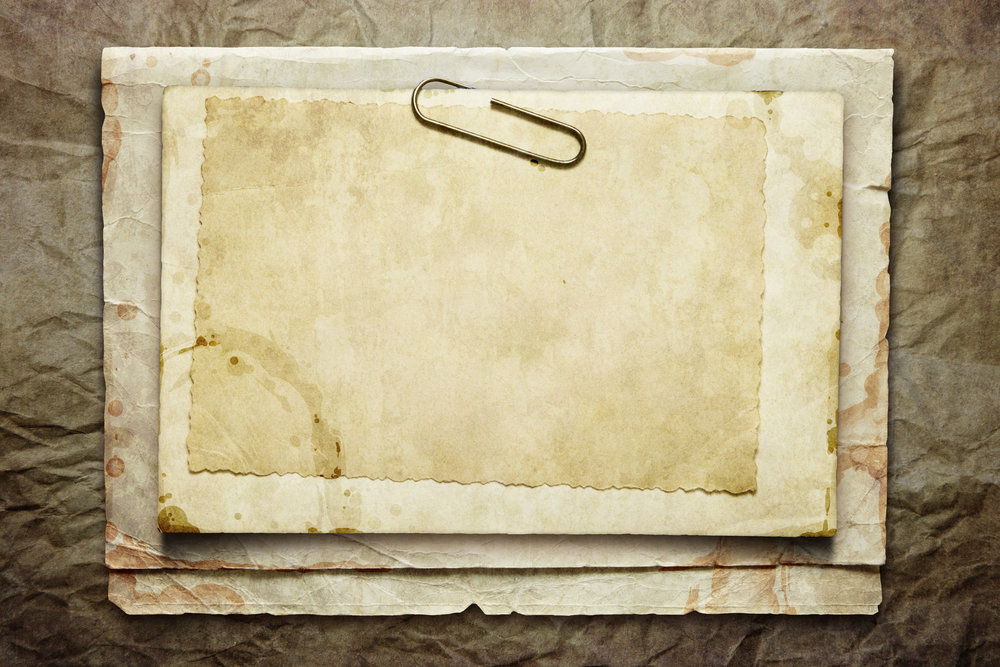 هیچ گاه نباید
 معنویت گرایی موجب تنبلی
 و ترک کار شود.
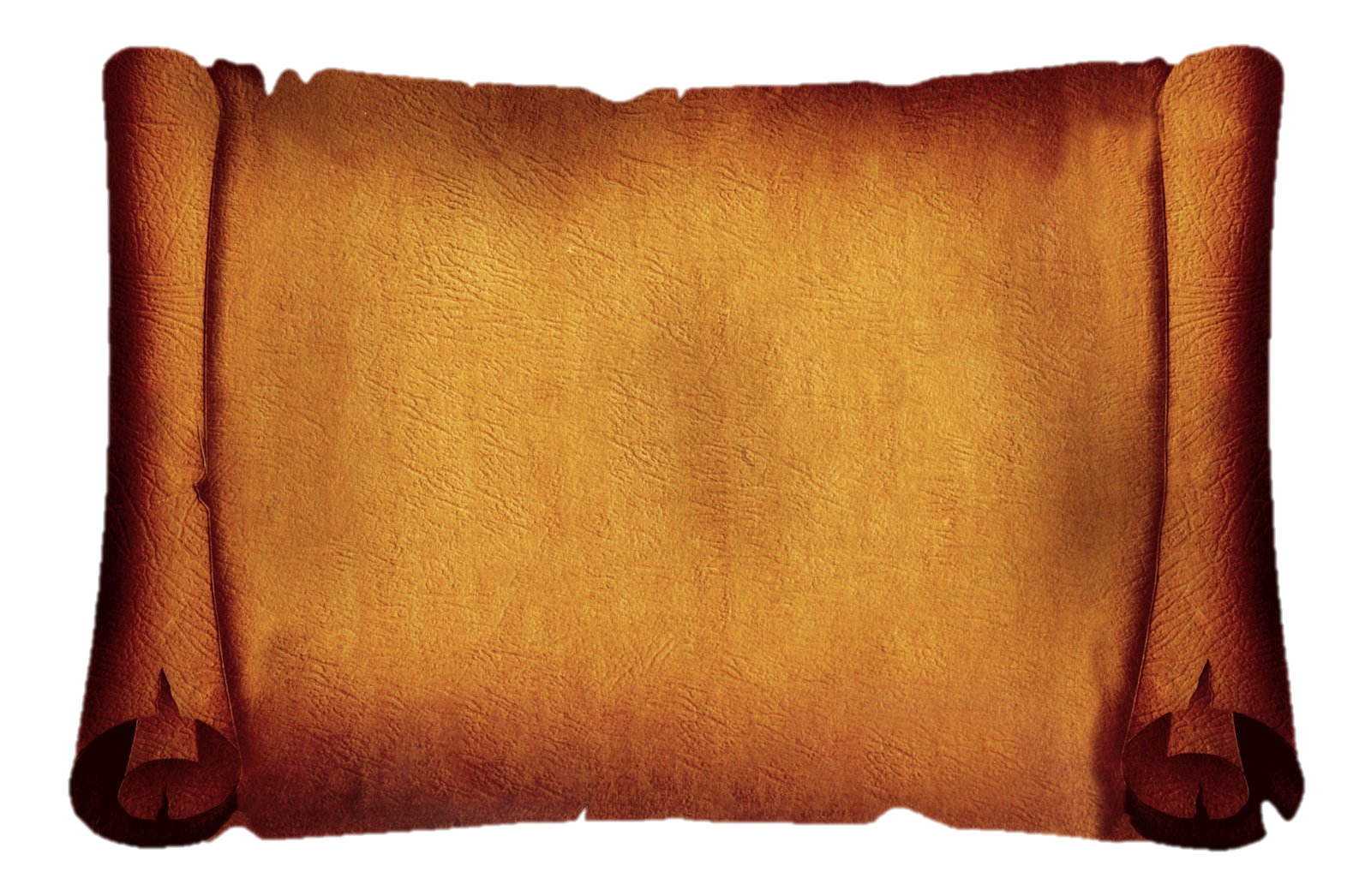 قَالَ رَسُولُ اللَّهِ (ص): يَقُولُ ابْنُ آدَمَ مَالِي مَالِي
 وَ هَلْ لَكَ مِنْ مَالِكَ إِلَّا:
 مَا أَكَلْتَ فَأَفْنَيْتَ
 أَوْ لَبِسْتَ فَأَبْلَيْتَ
 أَوْ تَصَدَّقْتَ فَأَمْضَيْتَ
 وَ مَا عَدَا ذَلِكَ فَهُوَ مَالُ‏ الْوَارِثِ‏.
بحار الأنوار (ط - بيروت)، ج‏70، ص: 138
تذکرات اقتصادی خانواده
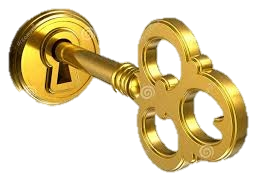 1. هیچ گاه نقش کلیدی زن در مدیریت اقتصادی و صحیح هزینه های خانوار را فراموش نکنید.
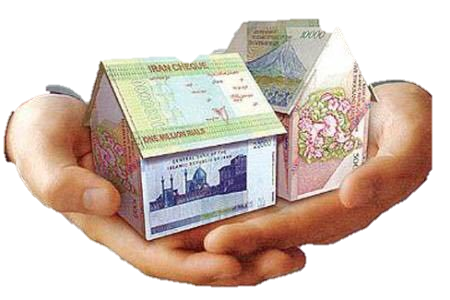 2. کار در خانه یکی از مهمترین و بهترین راهکارهای کمک به اقتصاد خانواده است.
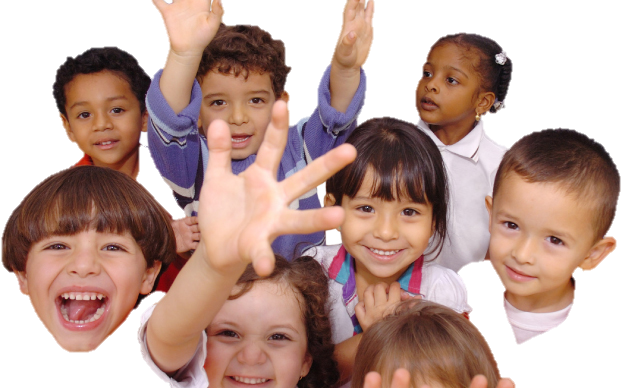 3. به استقلال اقتصادی فرزندان با هدایت شغلی و حرفه آموزی به آنان بسیار اهمیت بدهید.
4. مدیریت بحران اقتصادی و تحمل فقر از ارکان مهم مهارت اقتصادی است.
5. در هنگام بهره مندی از ثروت باید از خود ظرفیت نشان داد.
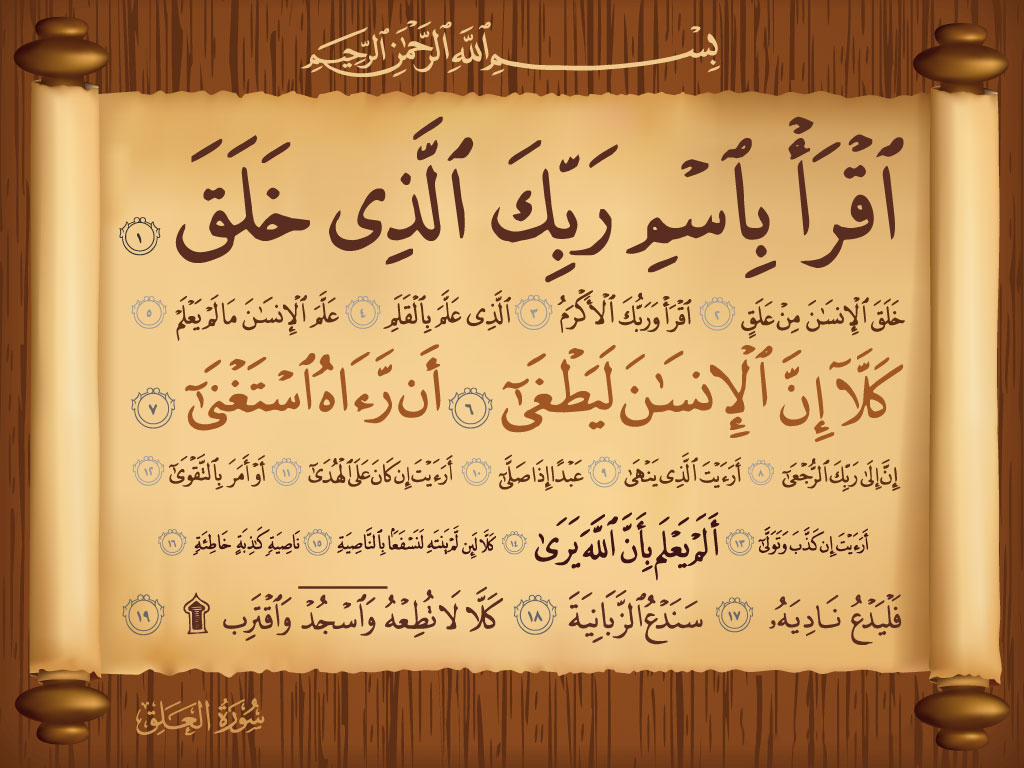 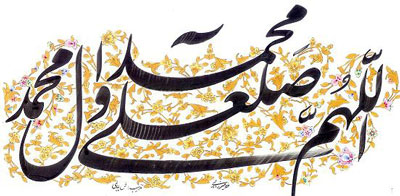